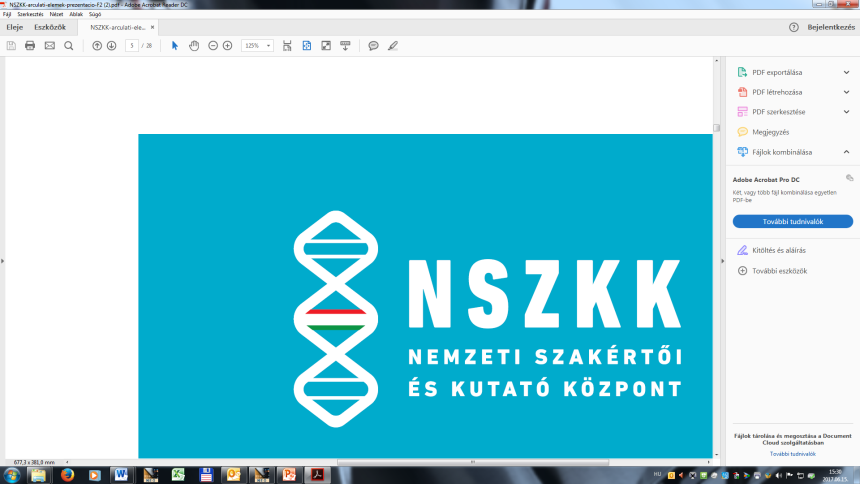 Vezetési képességre hátrányosan ható szerek
NSZKK
Szombathelyi Intézete
Dr. Kiss Tibor
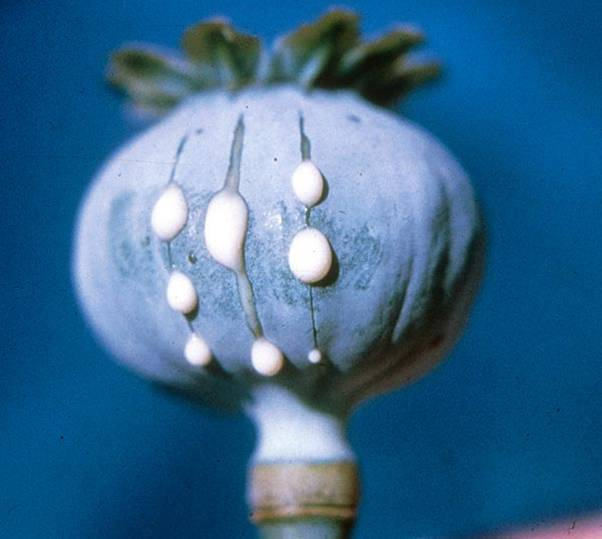 LSD
ópium
amfetamin
kannabisz
kokain
heroin
extasy
speed ball
energiaitalok
etil-alkohol
morfin
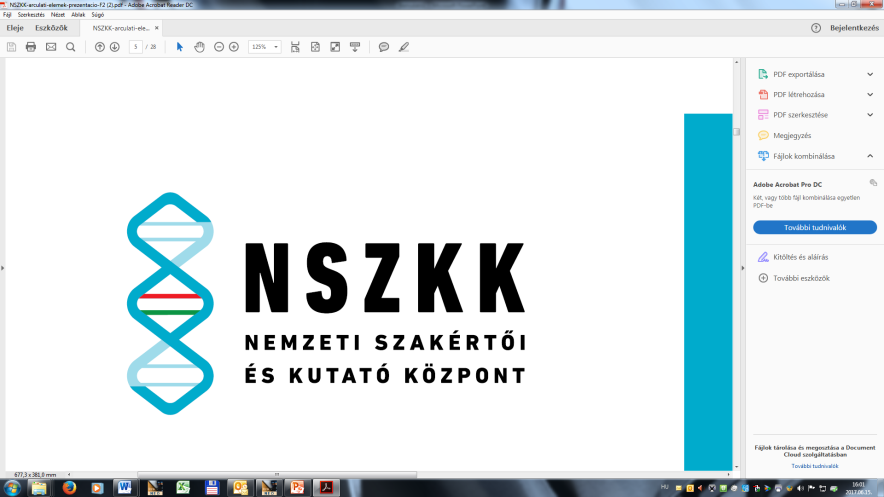 Alkoholszintet kimutató vizsgálatok,Kilélegzett levegőből történő kimutatás:
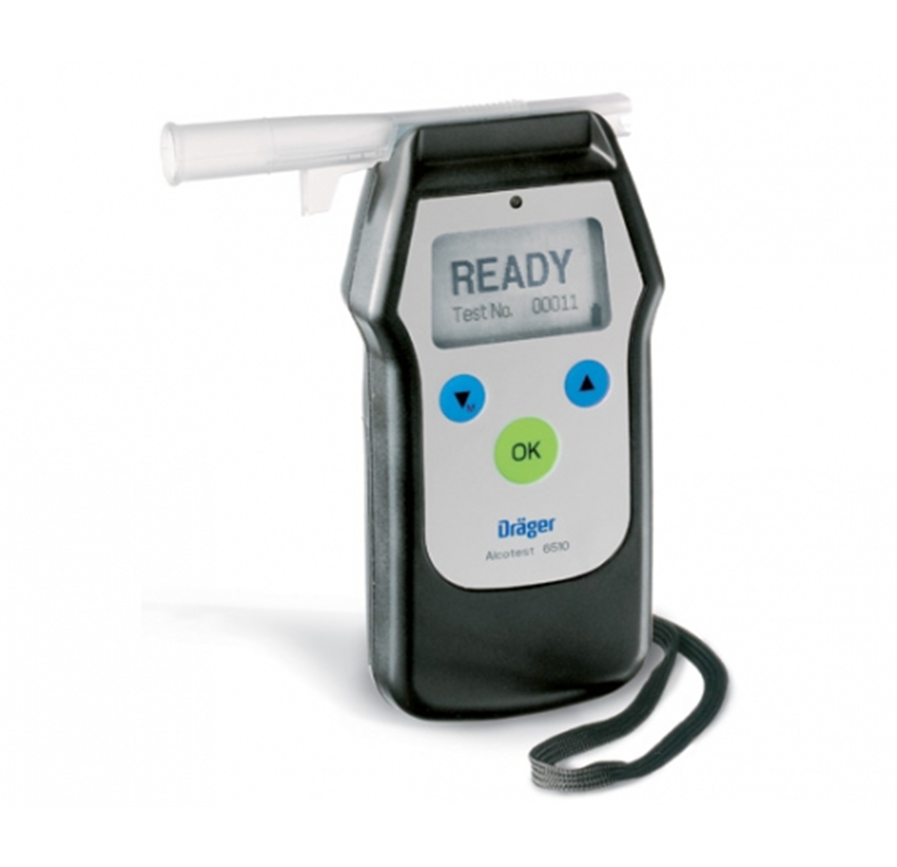 Dr. Kiss Tibor
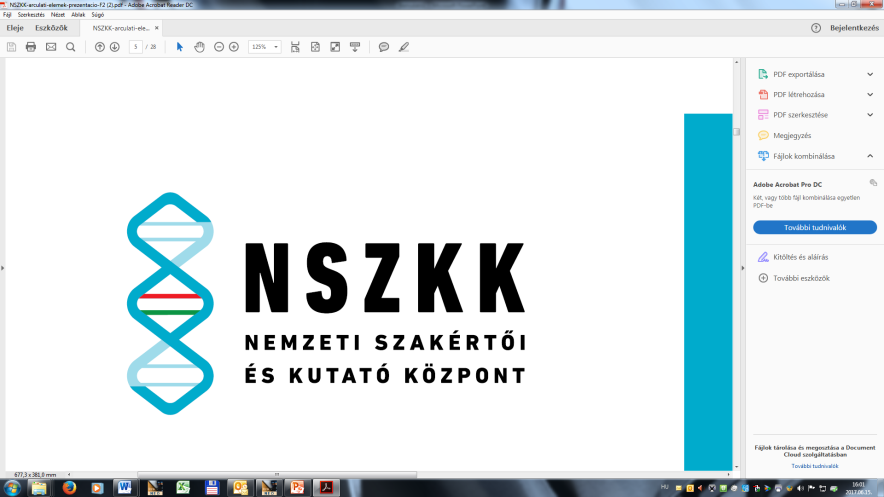 Alkoholszintet kimutató vizsgálatok,Kilélegzett levegőből történő kimutatás:
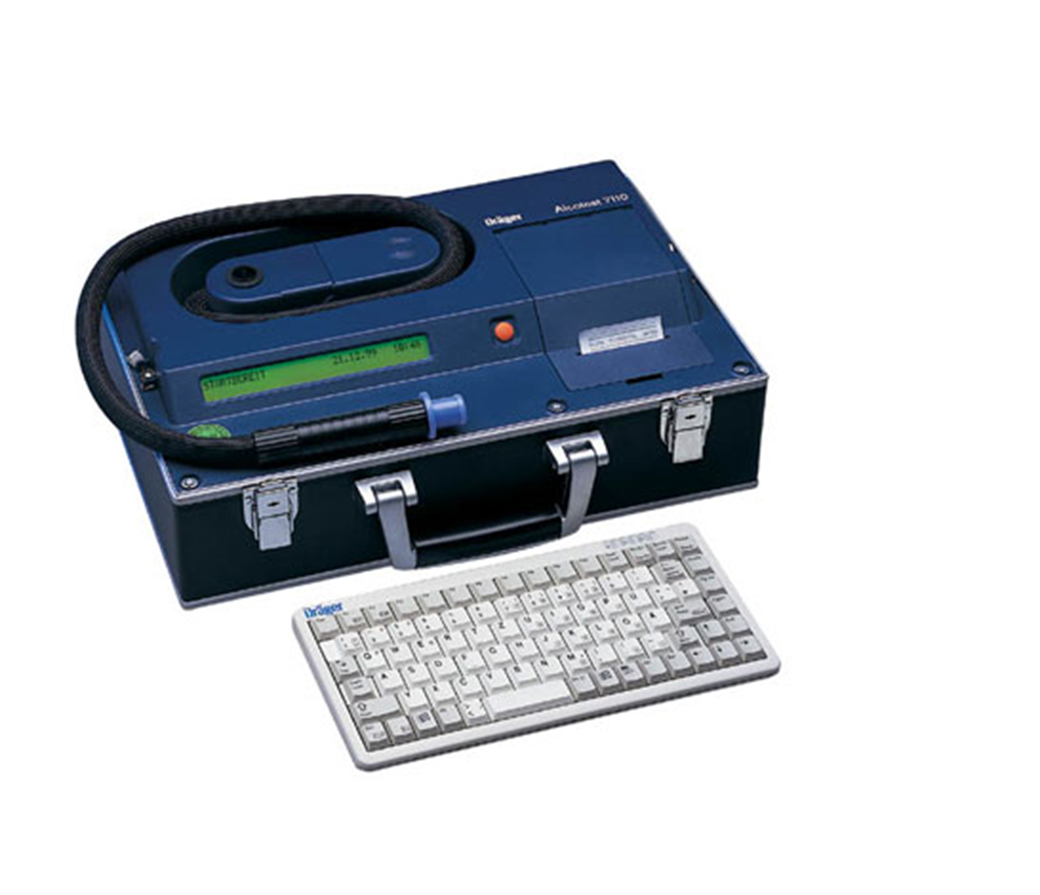 Dr. Kiss Tibor
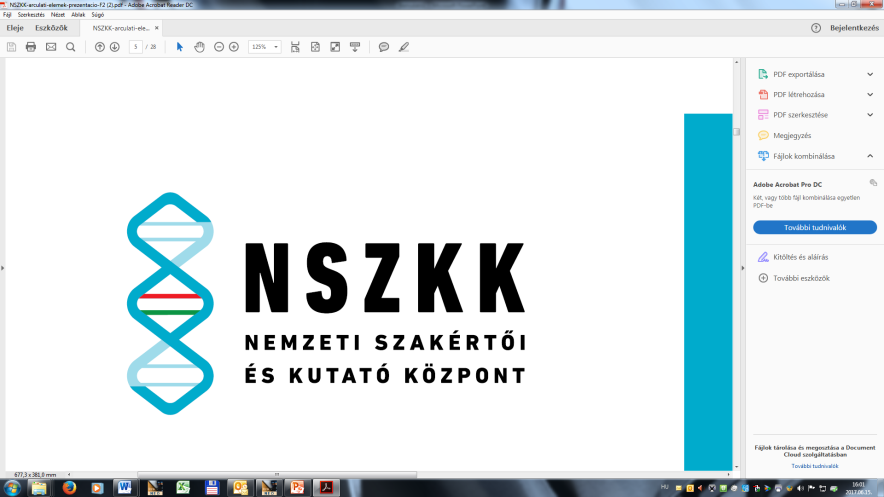 Alkoholszintet kimutató vizsgálatok, Vérmintából történő kimutatás:
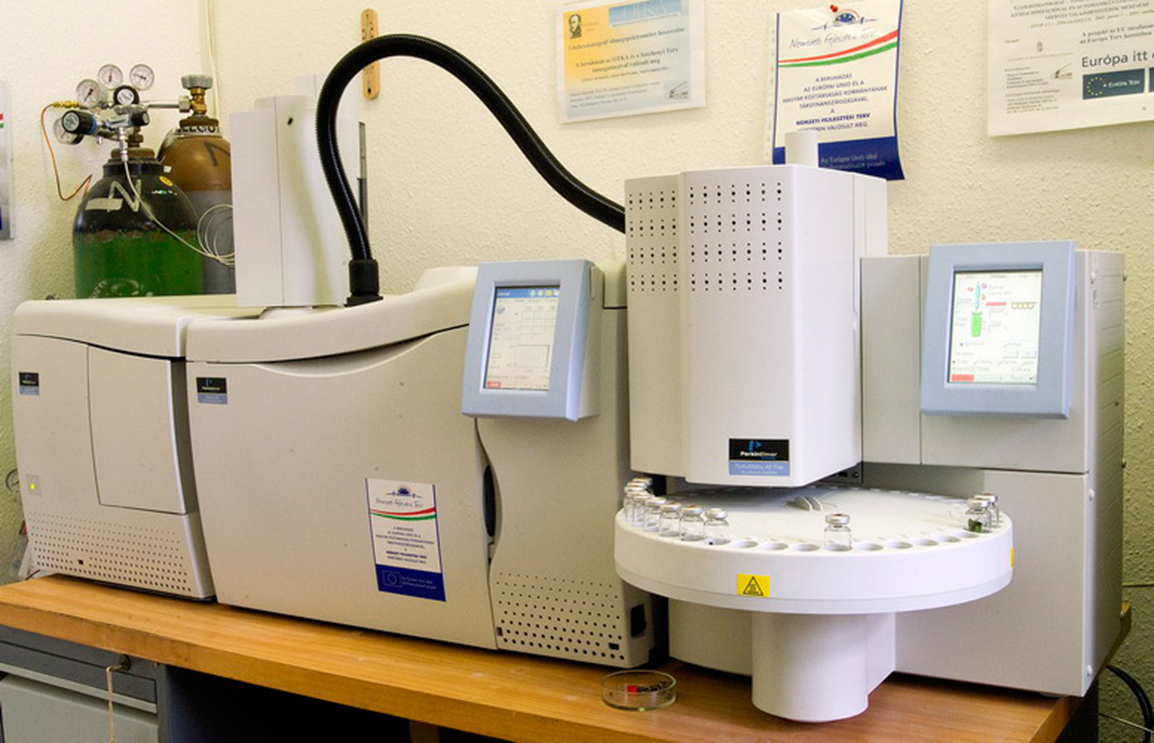 Dr. Kiss Tibor
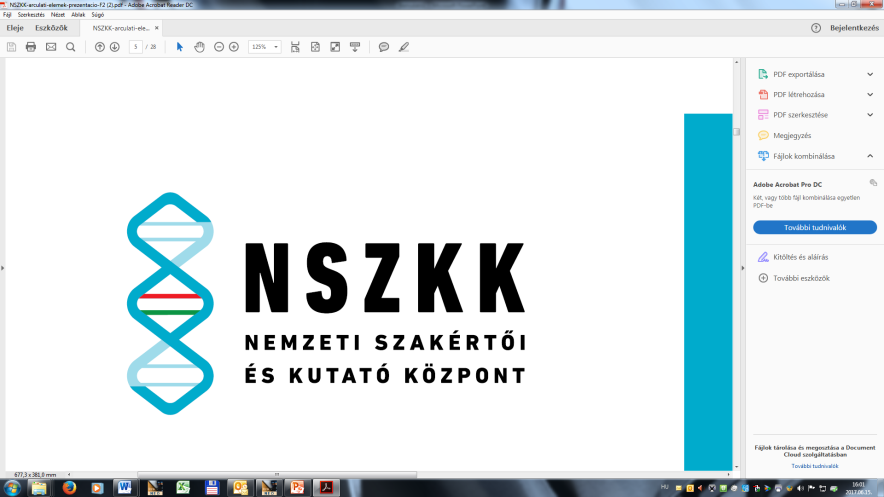 Alkoholszintet kimutató vizsgálatok, Vérmintából történő kimutatás:
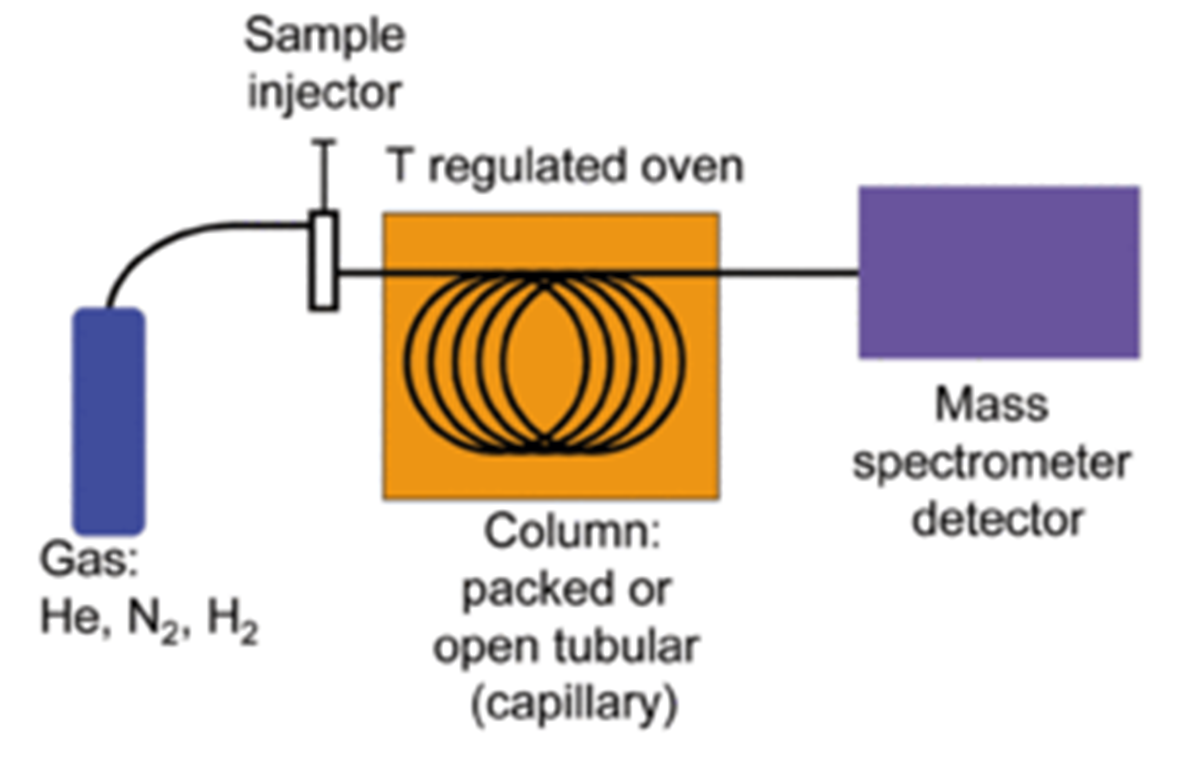 Dr. Kiss Tibor
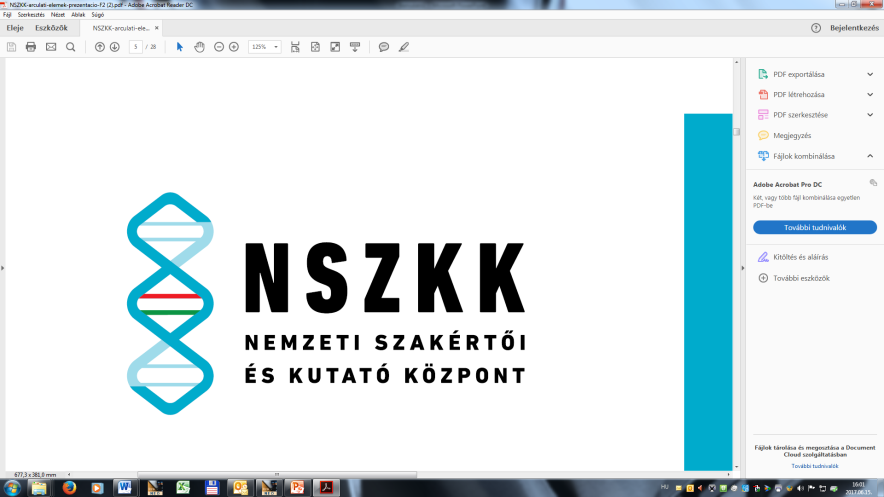 Alkoholszintet kimutató vizsgálatok, Vérmintából történő kimutatás:
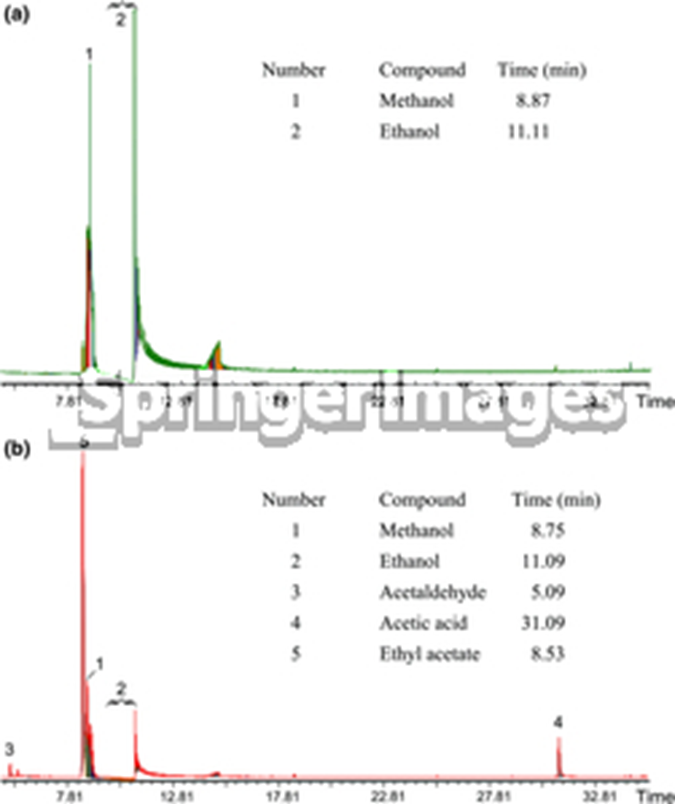 Dr. Kiss Tibor
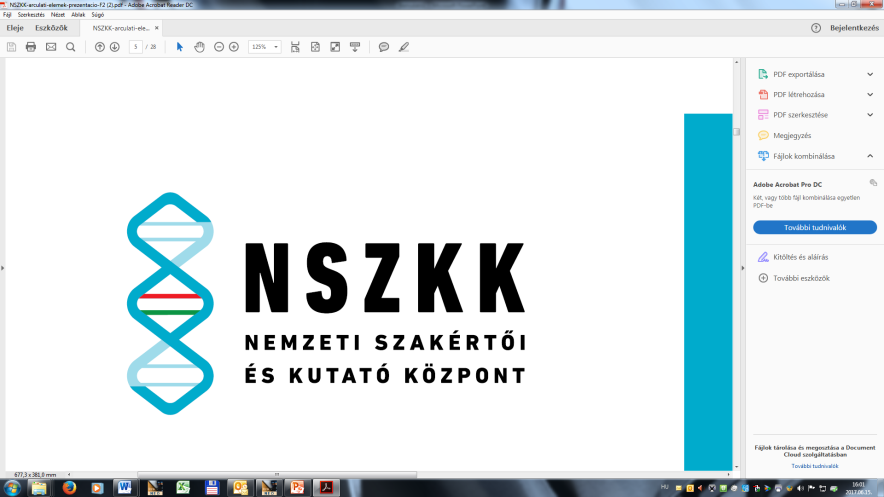 A vérvételi jegyzőkönyv:
A klinikai tünetek felsorolását a vérvételi jegyzőkönyv tartalmazza. A vérvétel időpontját (év, hó, nap, perc pontossággal) fel kell tüntetni. Az elvégzett vizsgálatok nem adnak egyértelmű felvilágosítást az alkoholos befolyásoltság mértékéről. Az egyén aktuális alkohol tűrőképességtől, az alkoholhoz történő hozzászokástól függően egyes tünetek még magas véralkohol értékek mellett is negatívak maradhatnak, más tünetek alkoholhoz nem szokott személynél a valósnál súlyosabb ittasságot jelezhetnek. A klinikai tünetek vizsgálata mindössze arra alkalmas, hogy a tudatállapotra és a viselkedésre következtethessünk. A vizsgálatot végző orvos a tünetek rögzítésén kívül az alkoholos befolyásoltság fokára ne nyilatkozzék.
Dr. Kiss Tibor
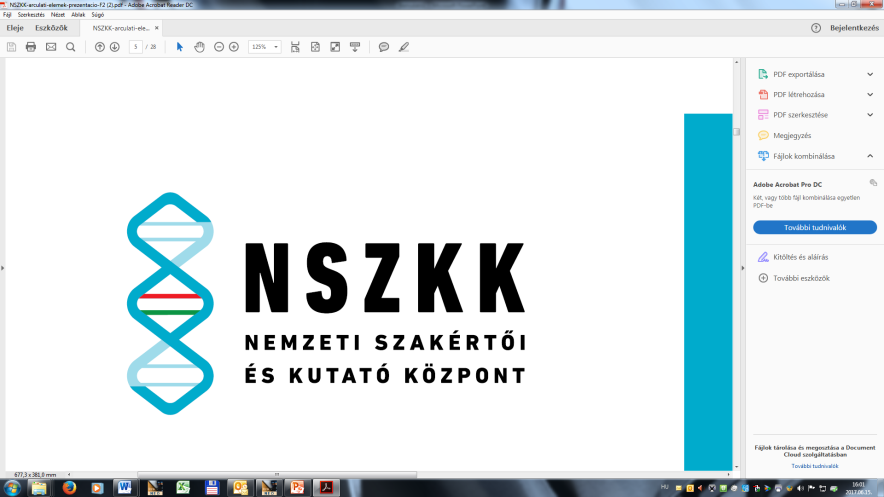 Az alkoholos befolyásoltság véleményezése élő személyeknél:
0,2‰ (20 mg%) = az alkoholfogyasztás nem bizonyítható, 
0,21-0,50‰ (21-50 mg%) = ivott, de alkoholosan nem volt befolyásolt, 
0,51-0,80‰ (61-80 mg%) = igen enyhe, 
0,81-1,50‰ (81-150 mg%) = enyhe, 
1,51-2,50‰ (150-250 mg%) = közepes, 
2,51-3,50‰ (251-350 mg%) = súlyos, 
3,51‰ felett (351 mg%) = igen súlyos fokú alkoholos befolyásoltság.
Dr. Kiss Tibor
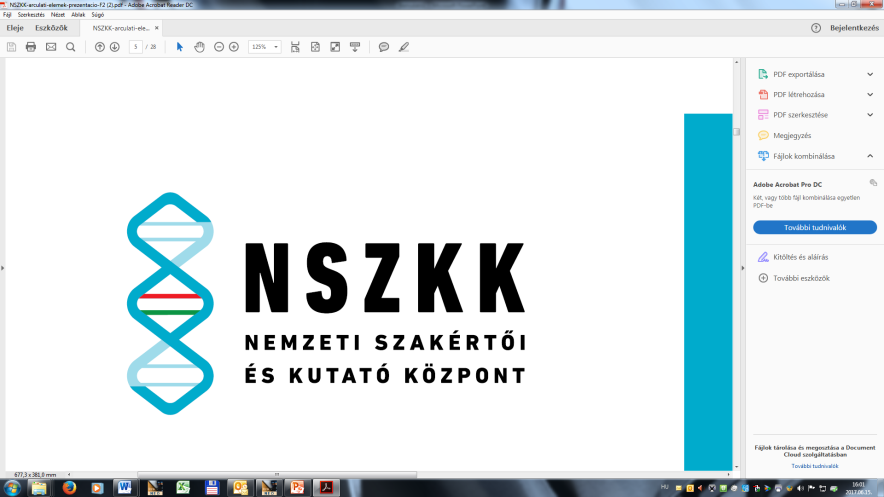 Véralkoholszint számítása adatokból:
A1 = C1 p r, ahol:
A1 = az adott időpontban a szervezetben lévő alkoholmennyiség grammokban, 
C1 = a vér alkoholkoncentrációja ezrelékben, 
p = a vizsgált személy testsúlya kg-ban, 
r = a megoszlási vagy Widmark féle faktor (a diffúziós egyensúly állapotában középértékben 0,7).
Dr. Kiss Tibor
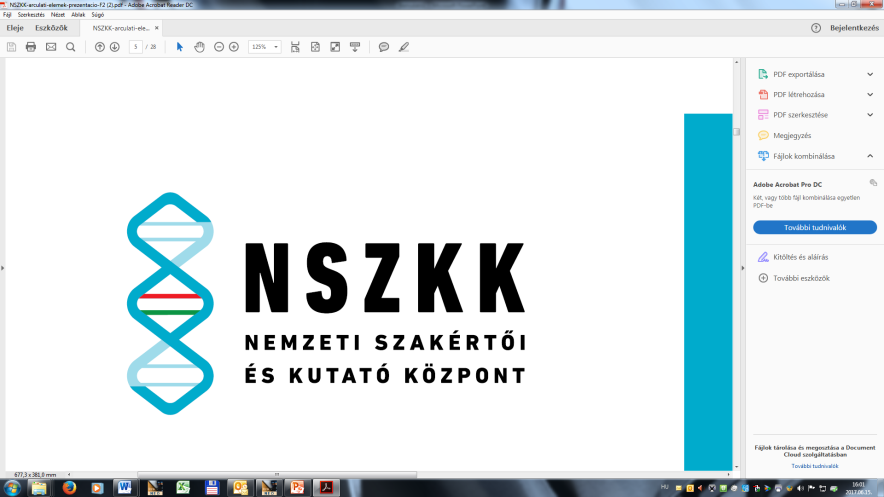 Visszaszámolás a cselekmény időpontjában fennálló véralkohol-koncentrációra, következtetés a befolyásoltság mértékére
Dr. Kiss Tibor
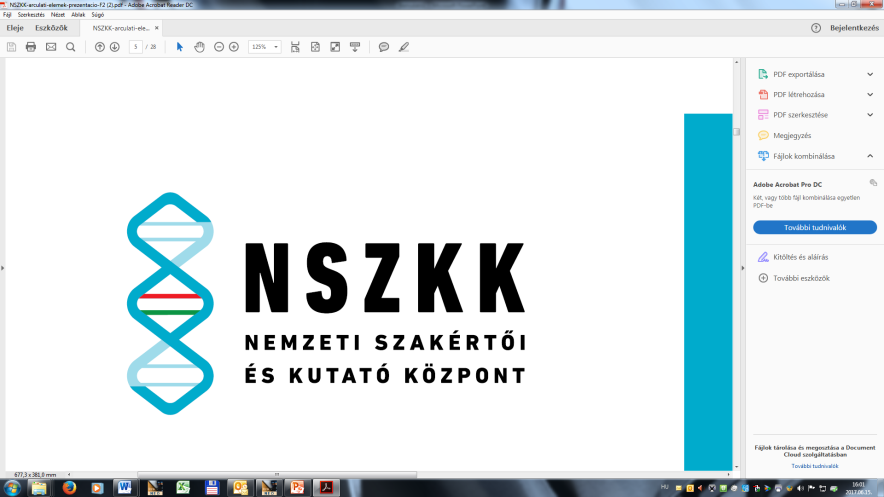 A vérminta alkoholkoncentrációja a minta vételének időpontjában meglévő alkoholkoncentrációt jelzi. A gyakorlatban minden esetben kérik a visszaszámolást a cselekmény időpontjára is. A véralkoholszint csökkenése általában óránként (bontási ráta) 0,15‰ (15 mg%), ami 7 g alkohol lebontásának felel meg.
Dr. Kiss Tibor
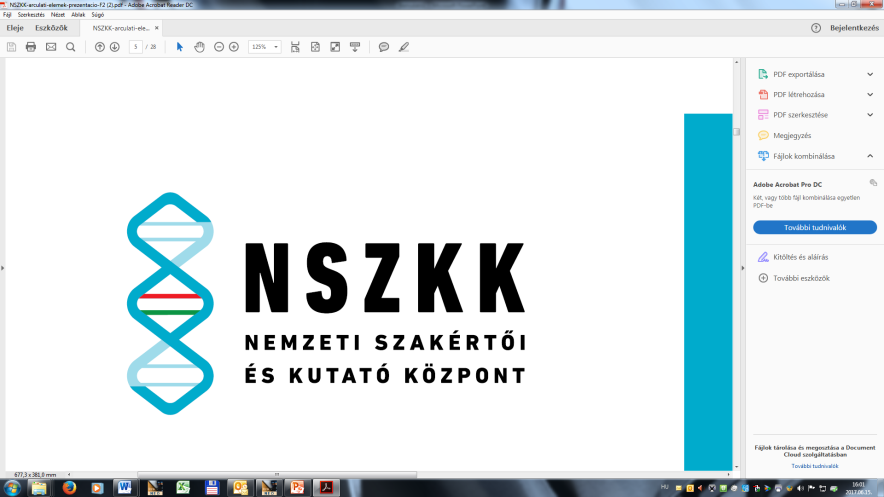 A visszaszámolás feltételei:
a) a véralkoholszint a 0,20‰-et (20 mg%) haladja meg, illetve
b) az alkoholfogyasztás és a cselekmény között legalább 60 perc teljen el (megelőző folyamatos alkoholfogyasztásnál az utolsó alkoholfogyasztás után 30 perc múlva már visszaszámolhatunk).
Dr. Kiss Tibor
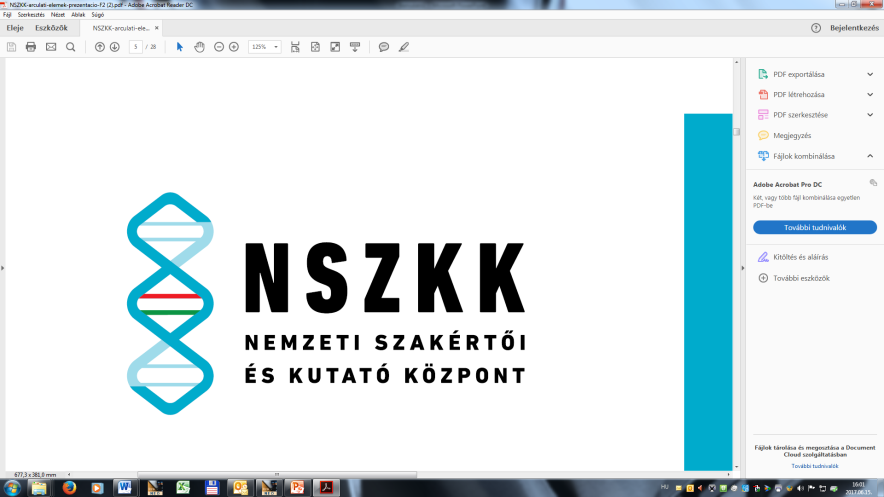 A visszaszámolás értékei:
1,50‰ alatt 0,15‰-es,
1,51-2,50‰ között 0,15-0,20‰-es,
2,50‰ felett 0,20-0,30‰-es óránkénti
Dr. Kiss Tibor
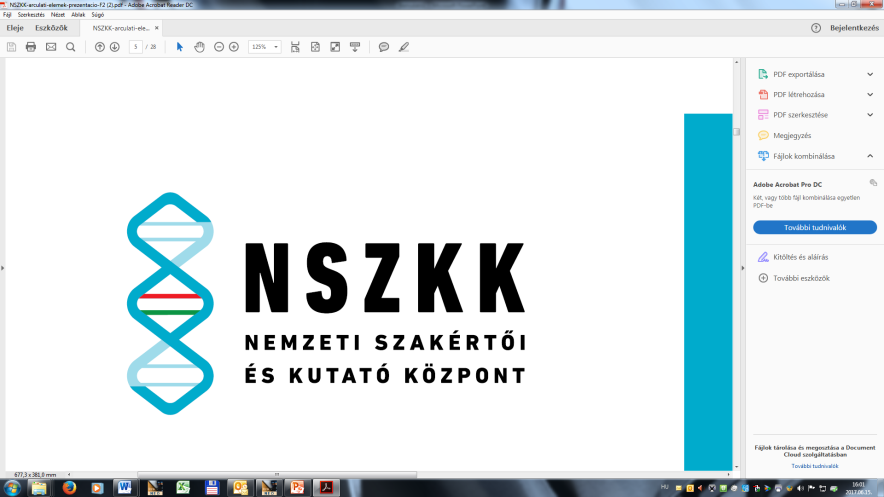 Az alkohol általános hatásai:
Dr. Kiss Tibor
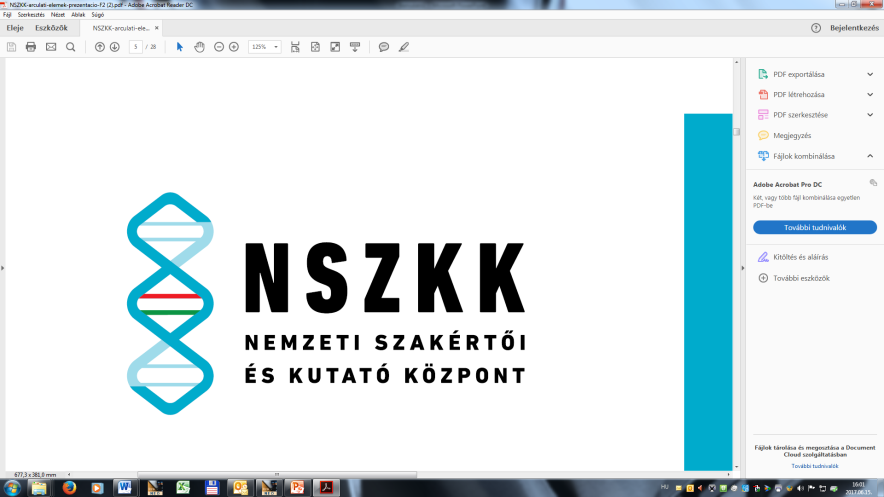 Az alkohol mérhető negatív hatásai:
Dr. Kiss Tibor
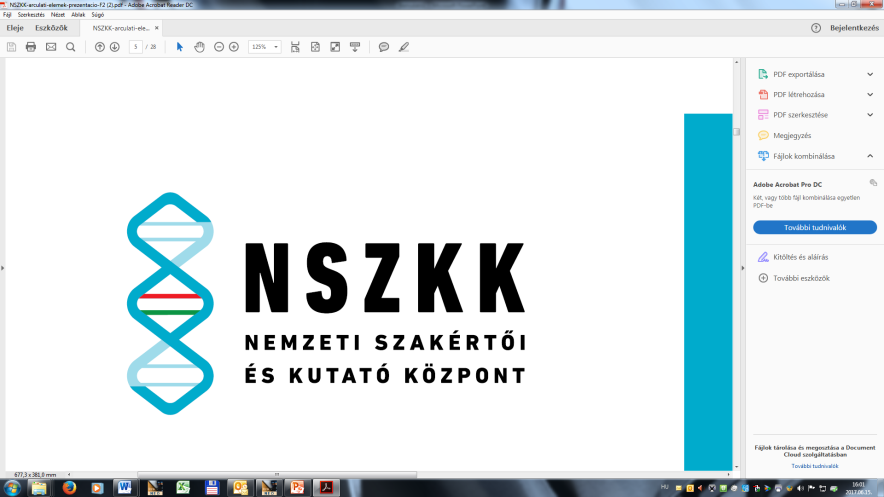 Alkohol anyagcsere:
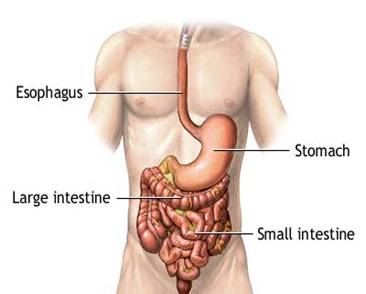 Dr. Kiss Tibor
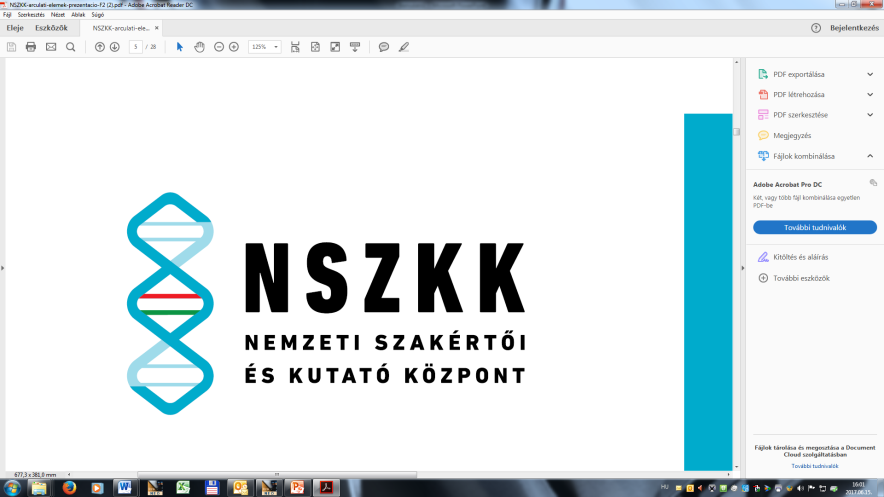 Alkohol anyagcsere:
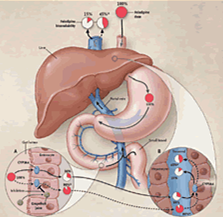 Dr. Kiss Tibor
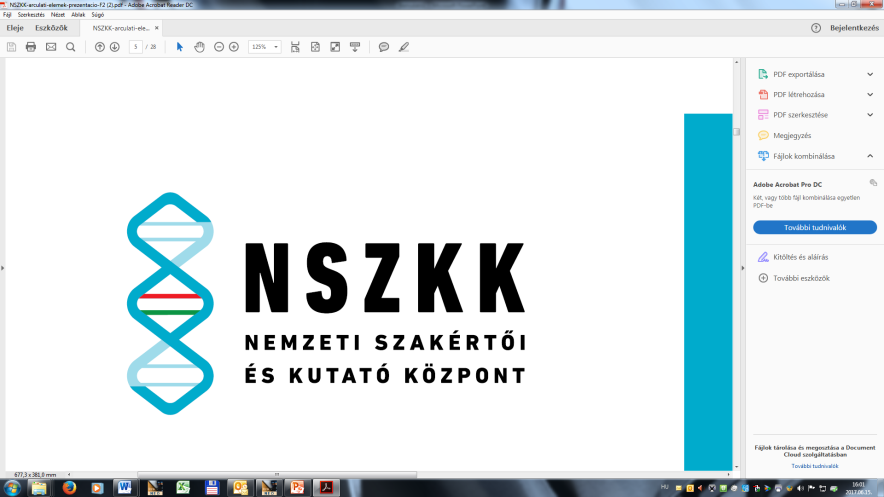 Alkohol anyagcsere:
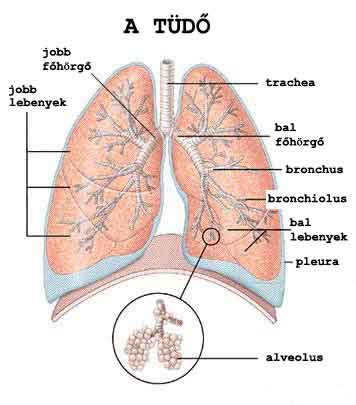 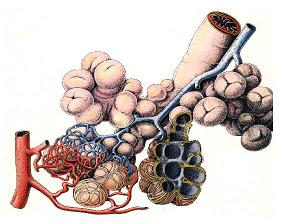 Dr. Kiss Tibor
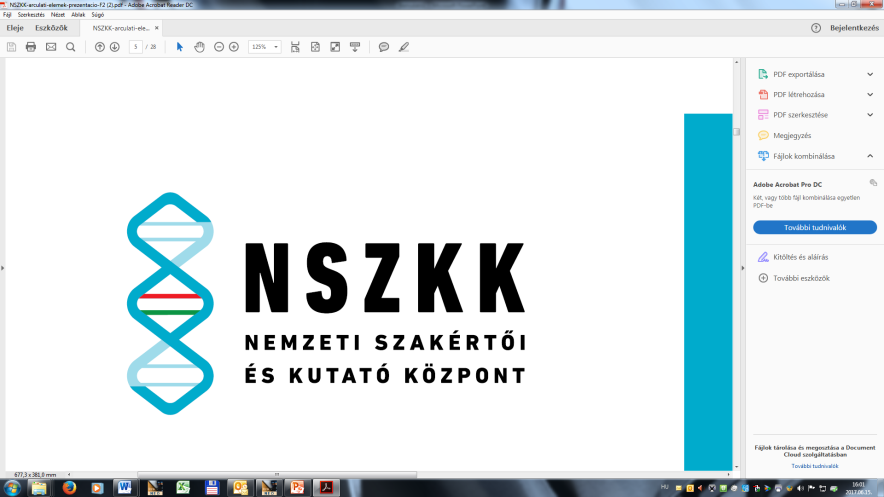 Alkohol anyagcsere:
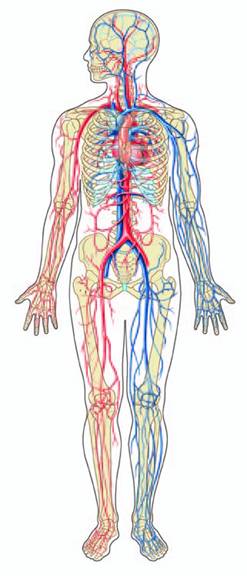 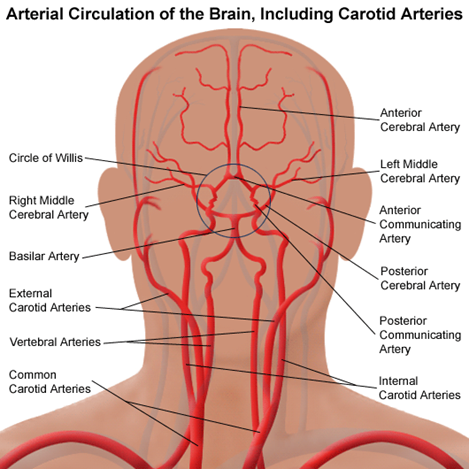 Dr. Kiss Tibor
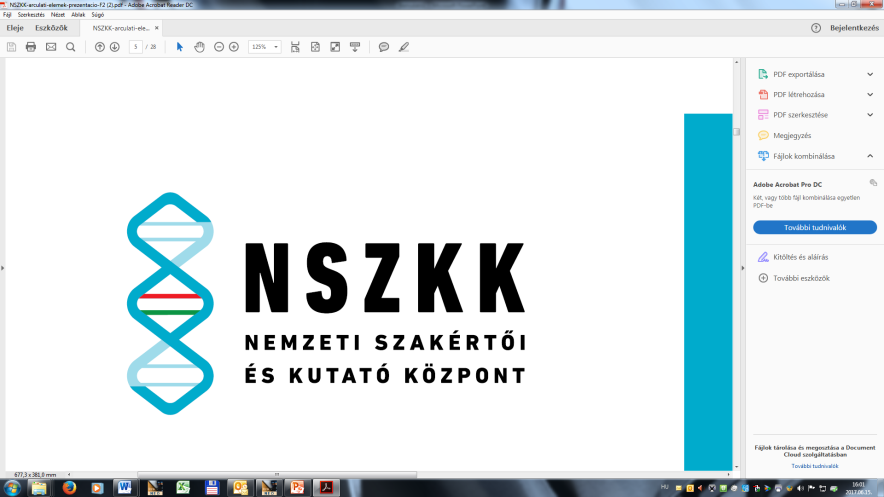 Alkohol lebontás:
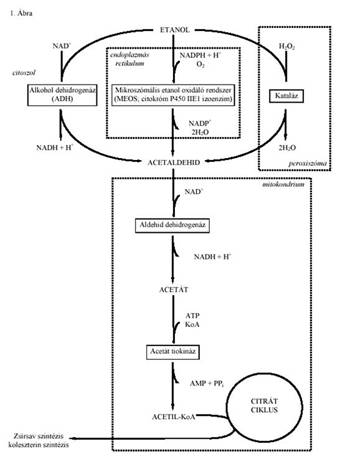 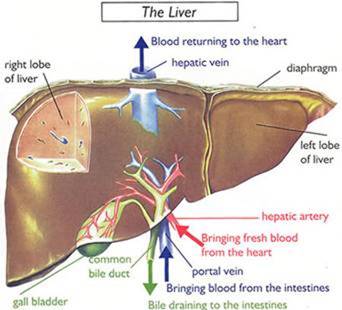 Dr. Kiss Tibor
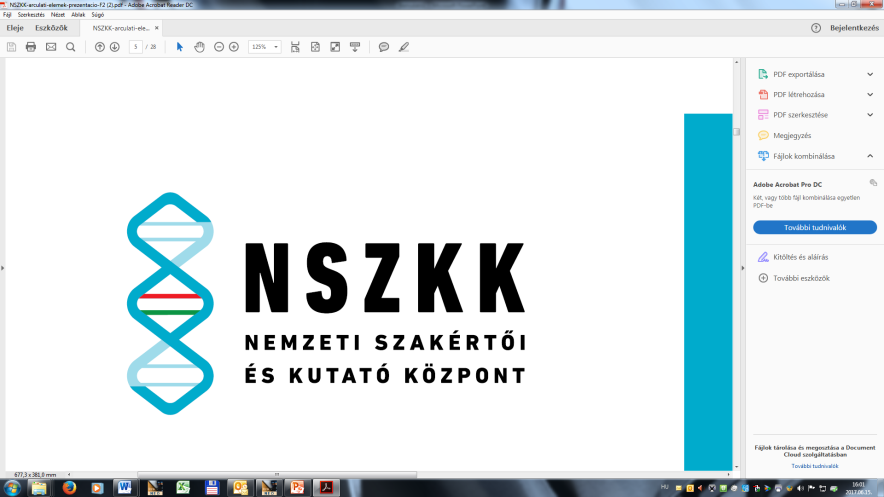 Alkohol lebontás:
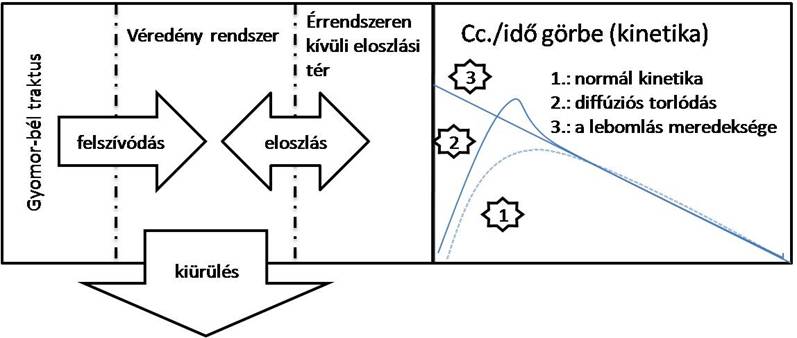 Dr. Kiss Tibor
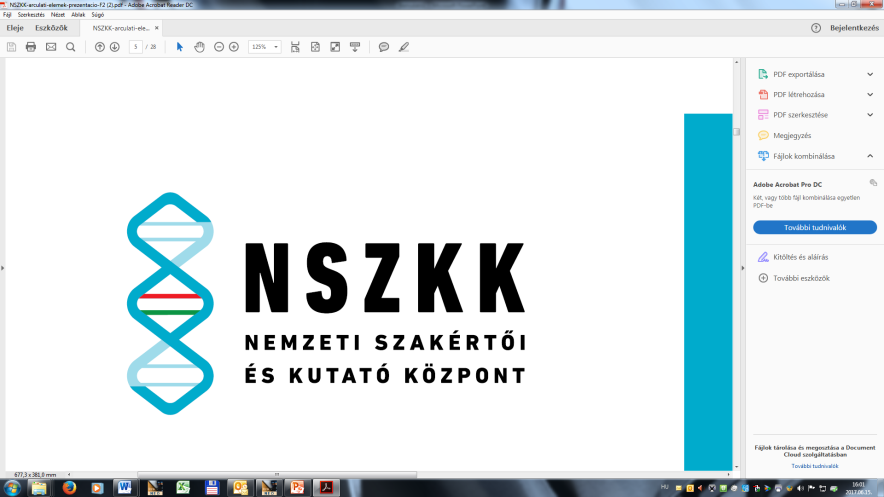 KIR hatásmechanizmus:
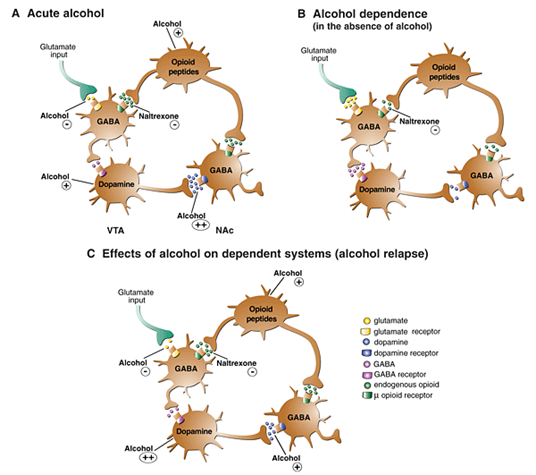 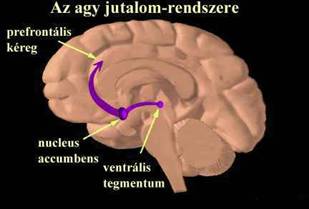 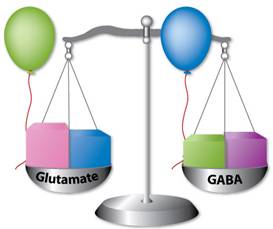 Dr. Kiss Tibor
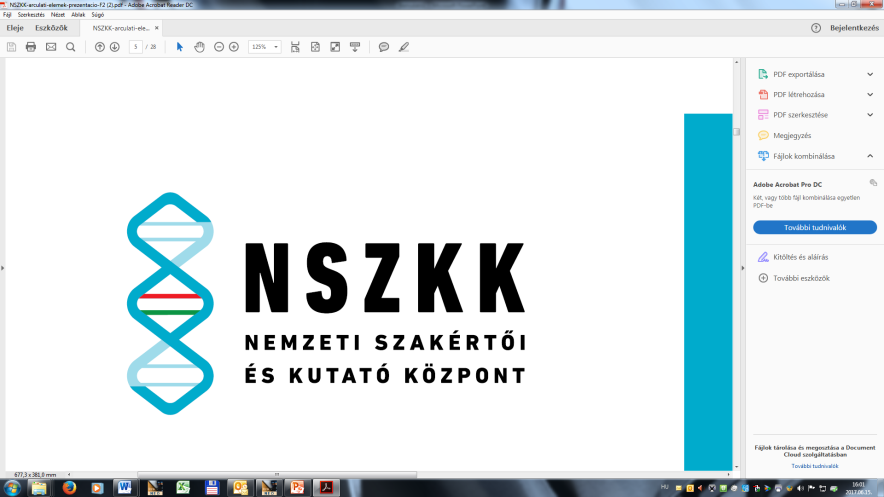 Alkoholos szervkárosodások:
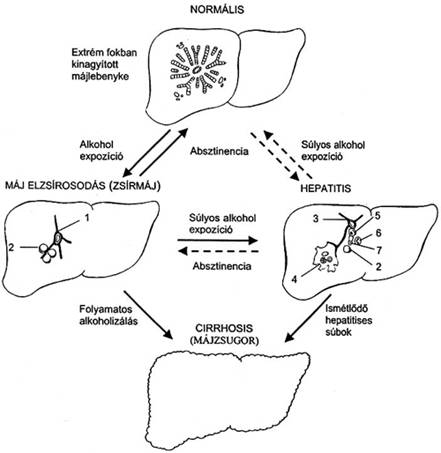 Dr. Kiss Tibor
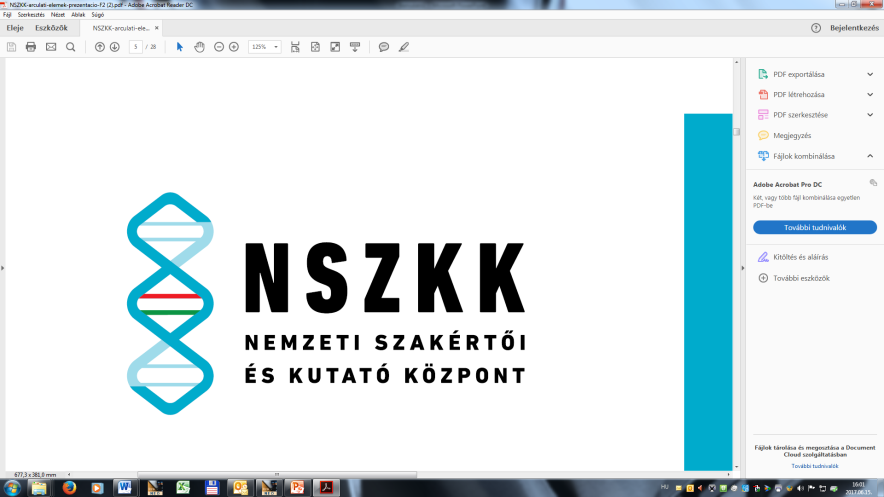 Véralkohol görbe, egyszeri fogyasztás esetén:
Dr. Kiss Tibor
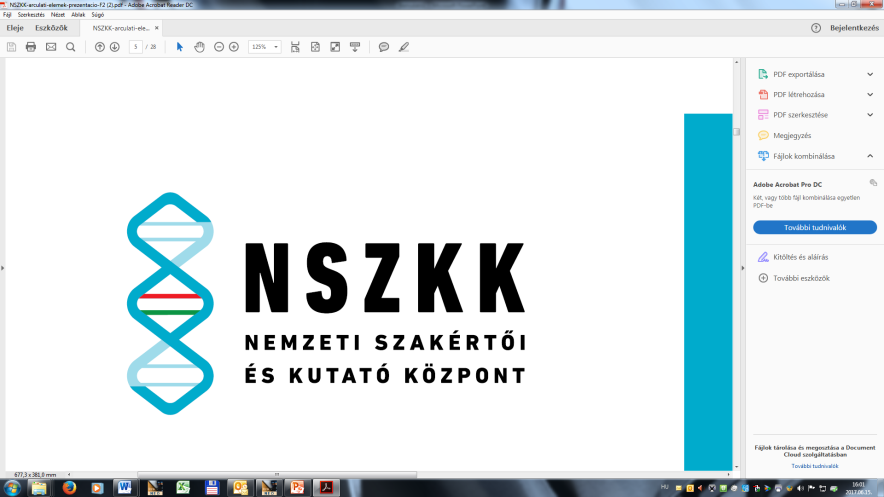 Italfogyasztás?
Felszívódási 
veszteség?
Máj kapacitása?
Vízterek?
Aktuális fizikai,
pszichés állapot?
Lineáris lebomlás?
Dr. Kiss Tibor
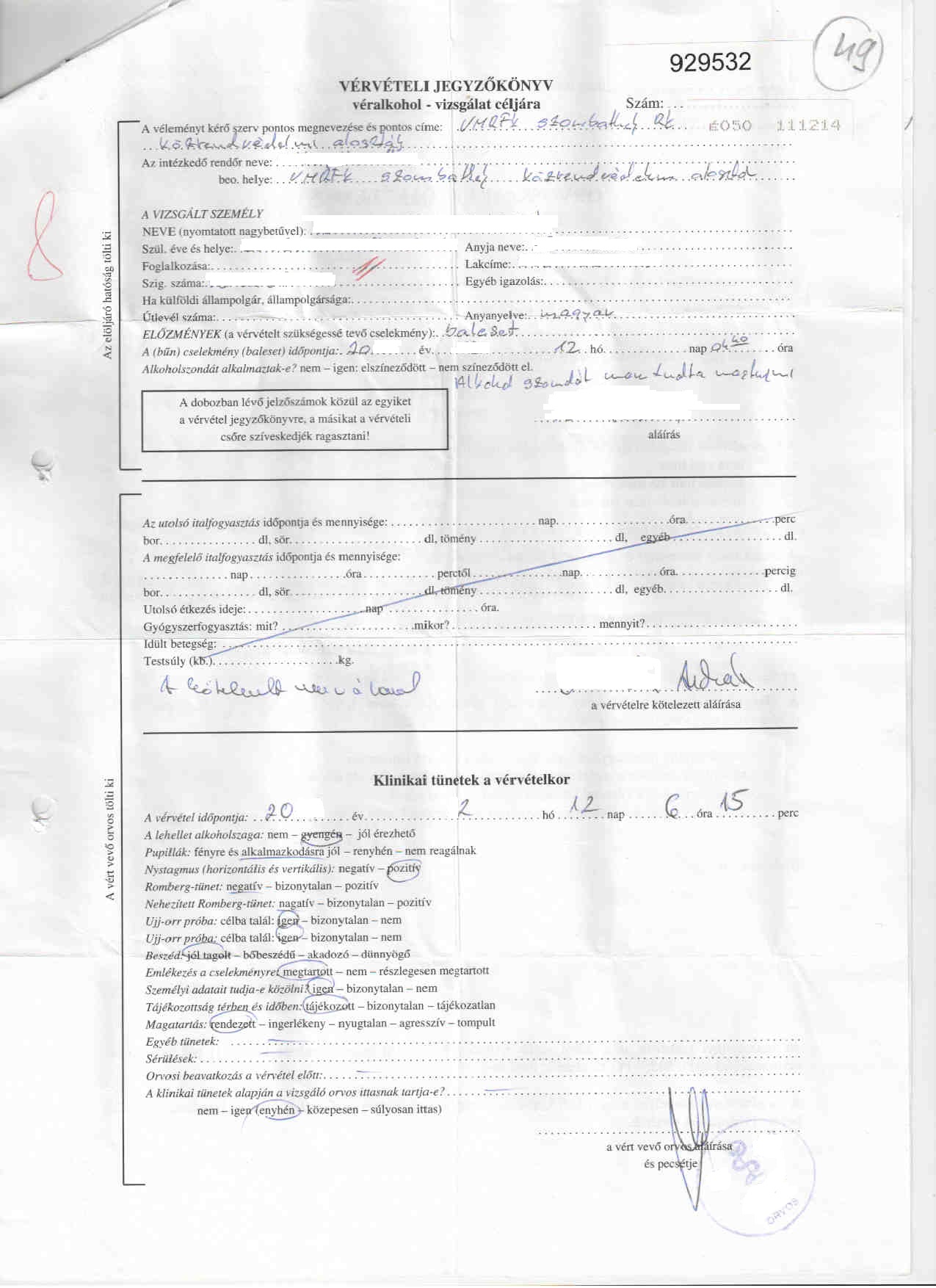 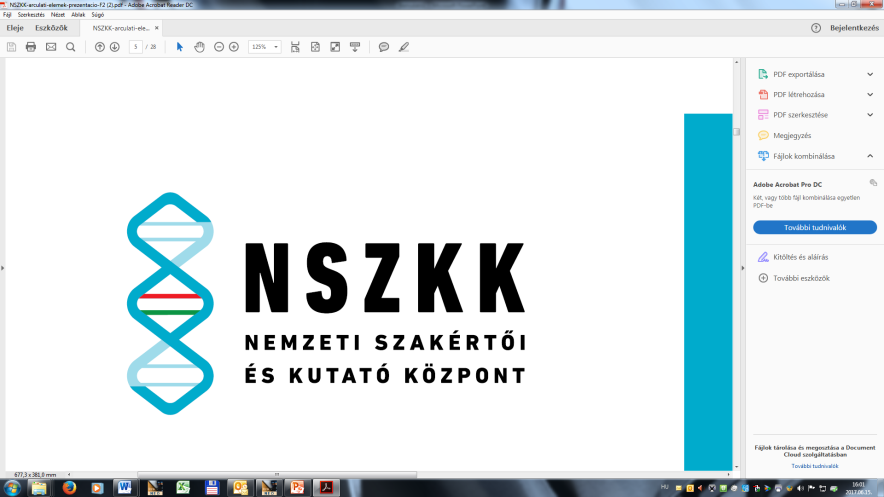 Dr. Kiss Tibor
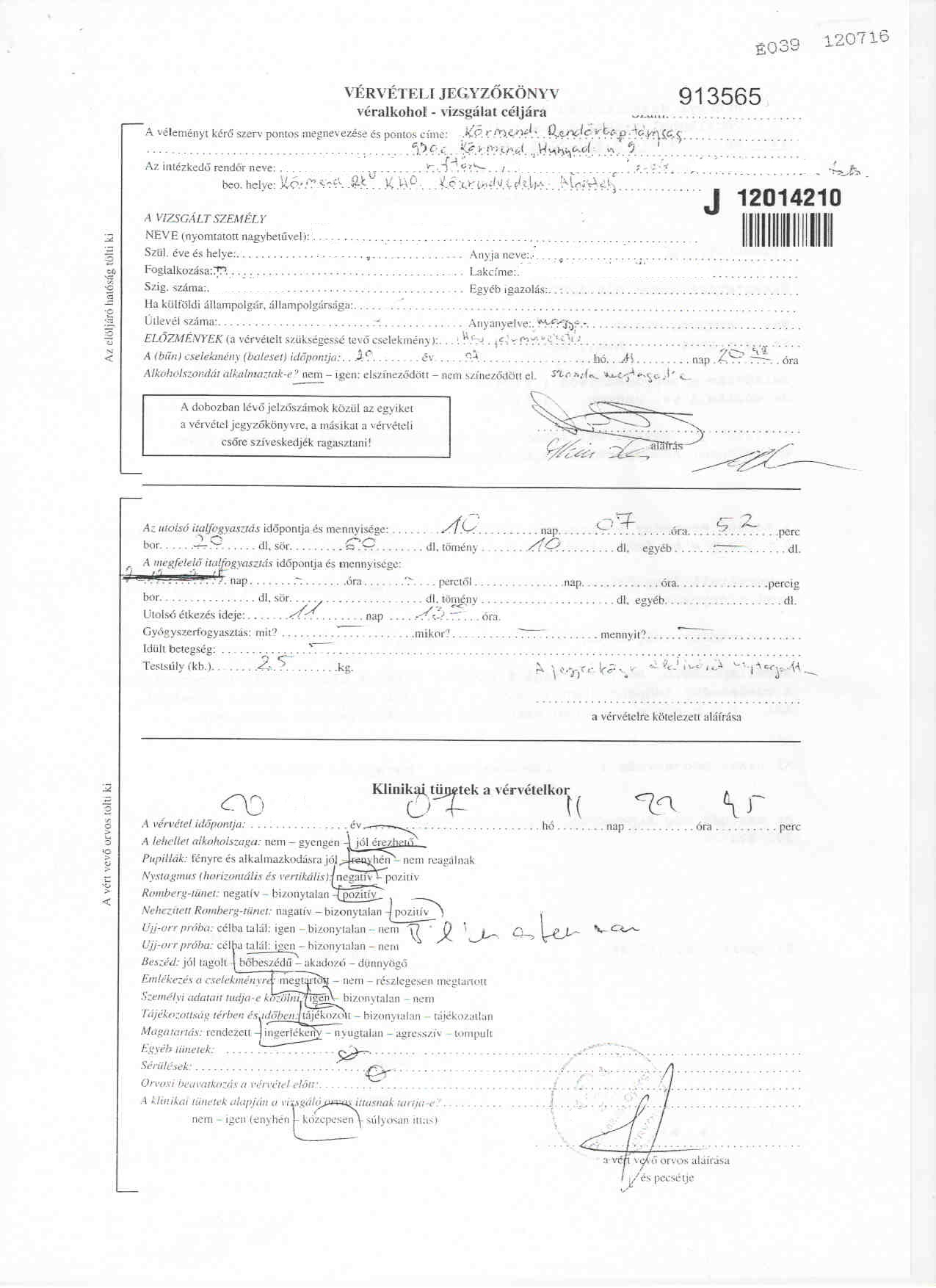 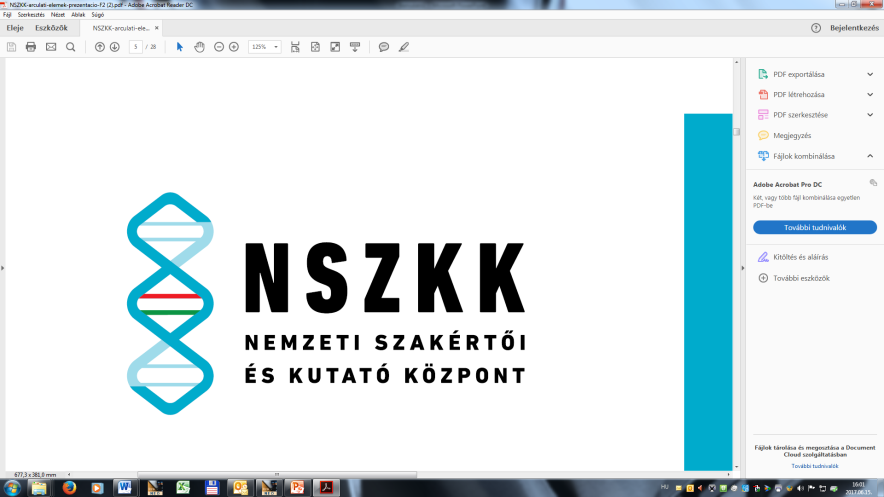 Dr. Kiss Tibor
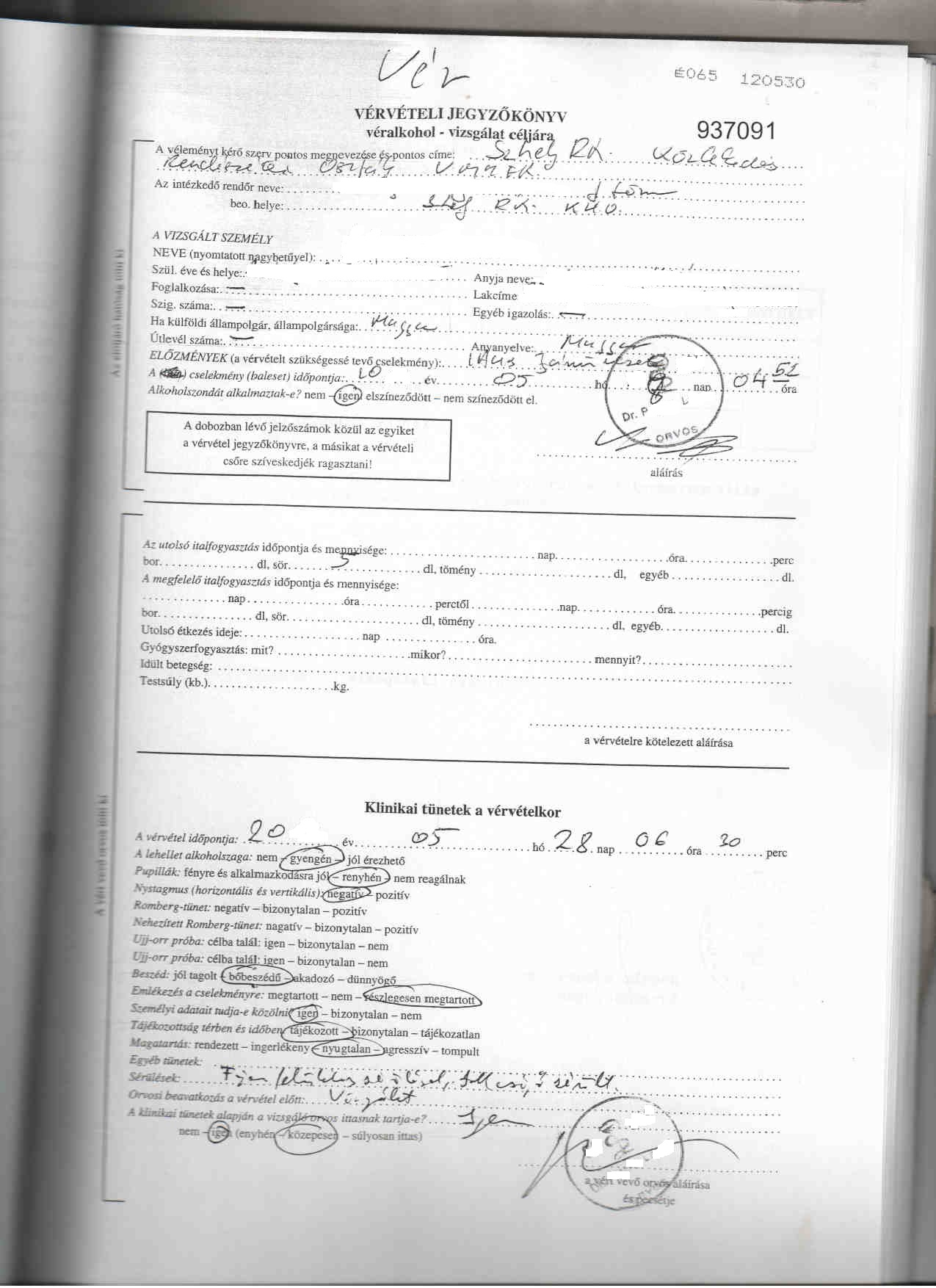 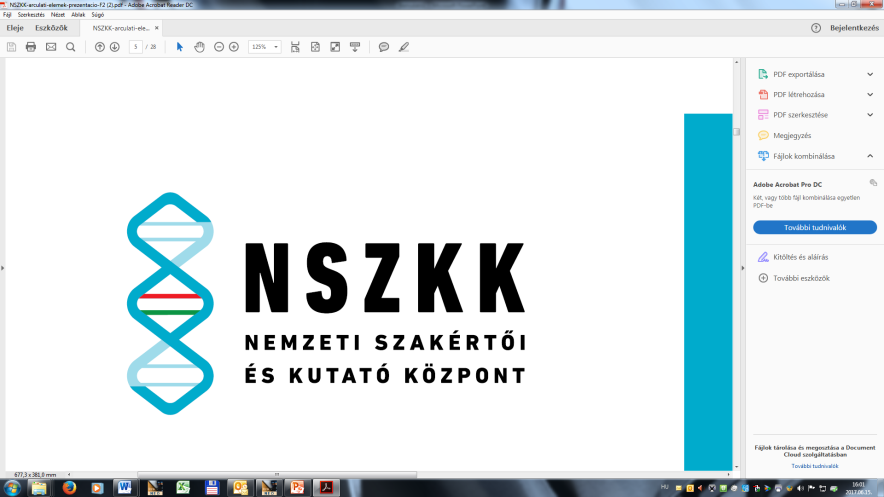 Dr. Kiss Tibor
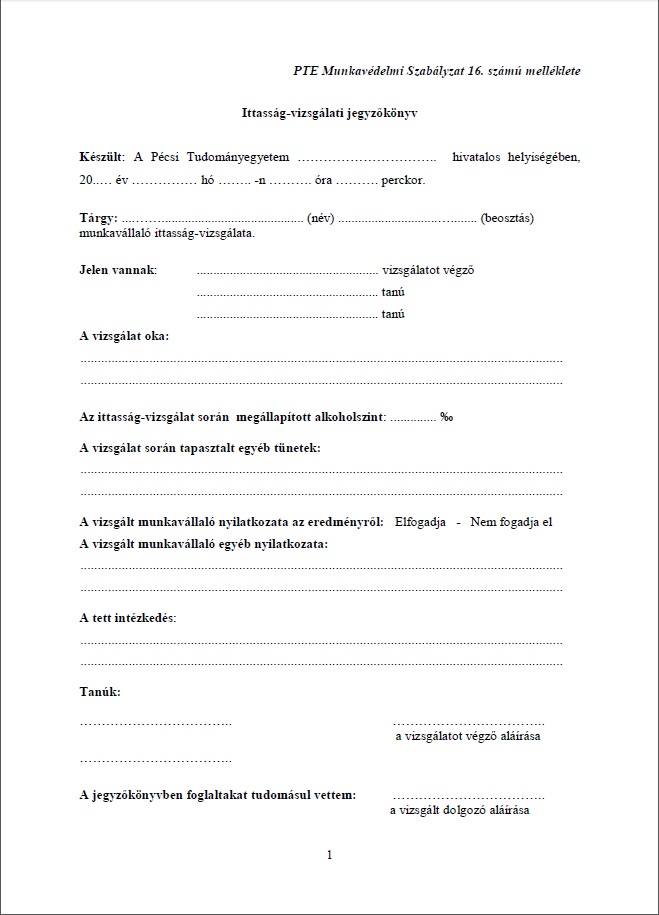 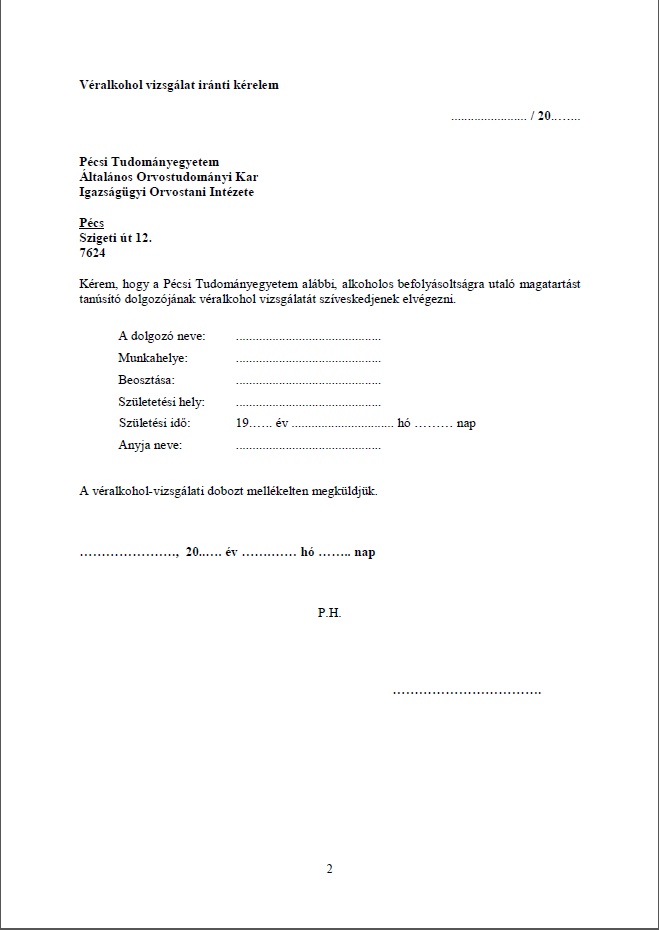 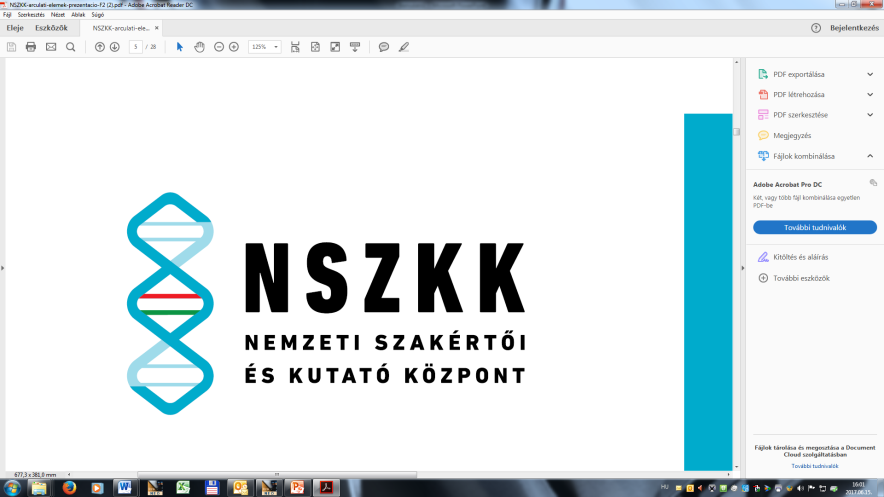 Dr. Kiss Tibor
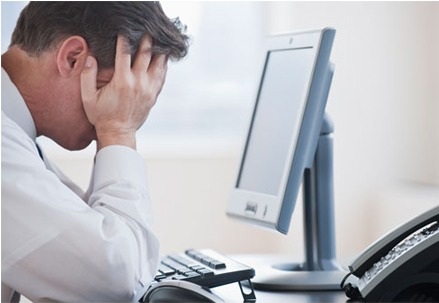 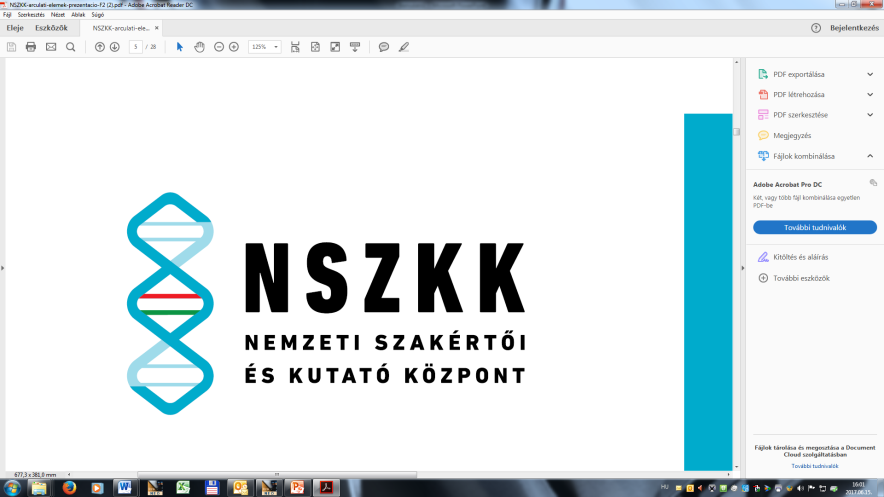 Dr. Kiss Tibor
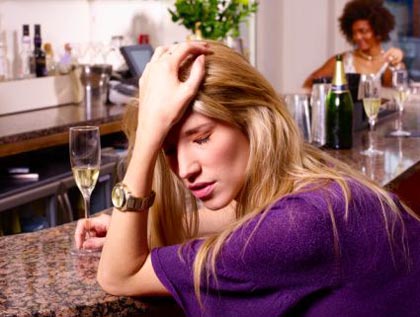 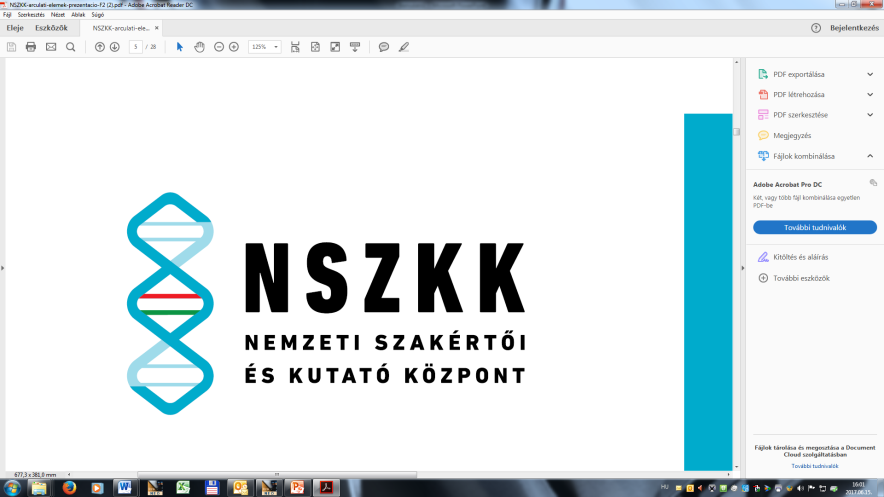 Dr. Kiss Tibor
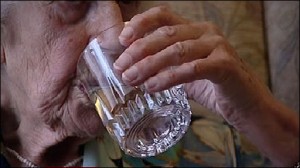 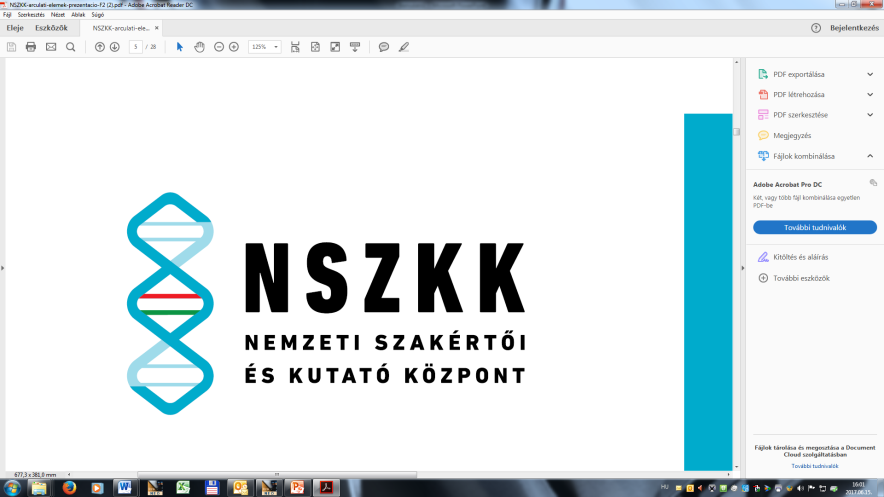 Dr. Kiss Tibor
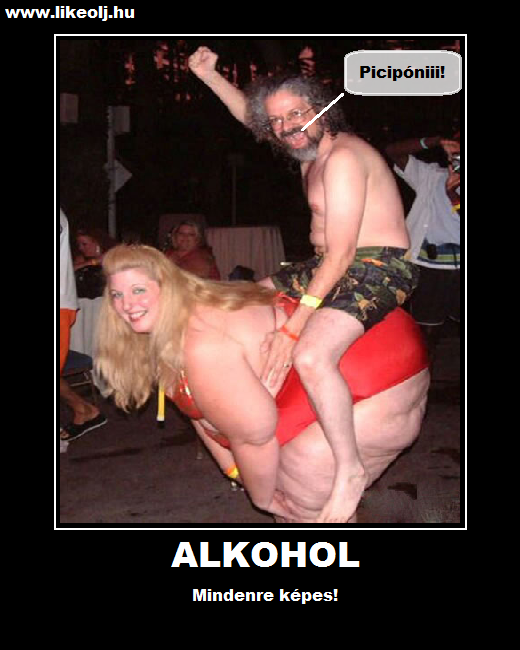 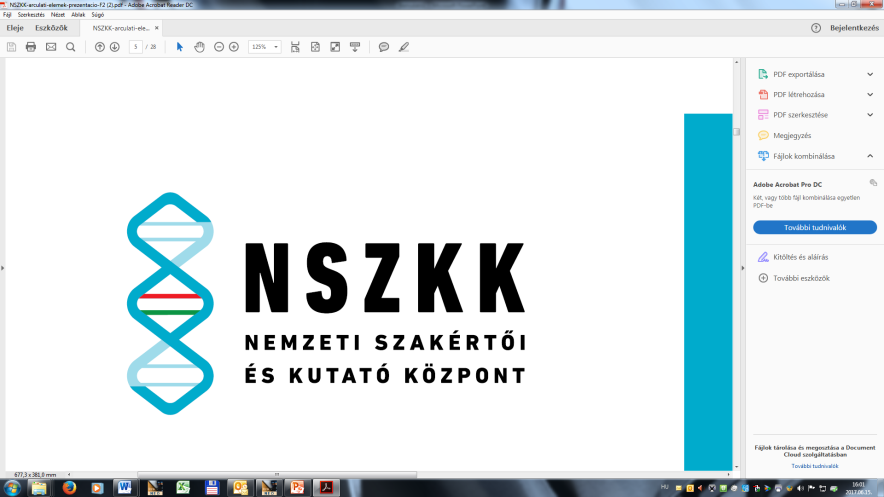 Dr. Kiss Tibor
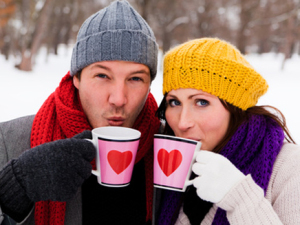 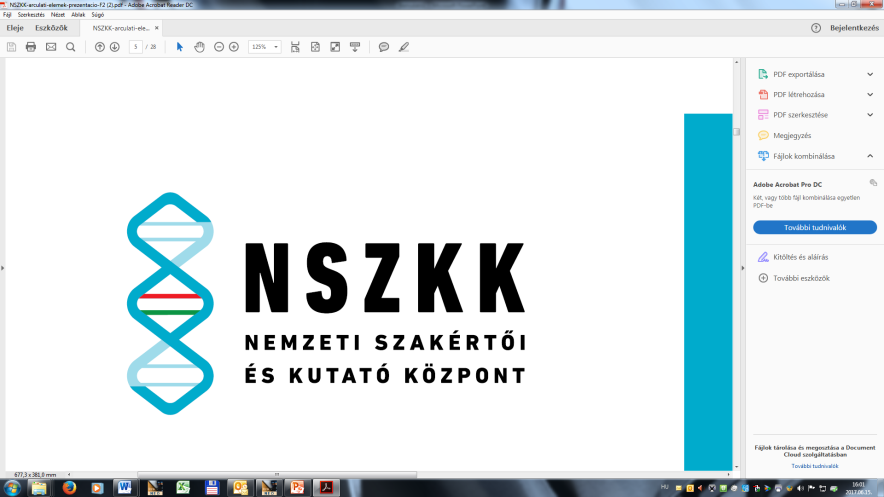 Dr. Kiss Tibor
Köszönöm a figyelmet!
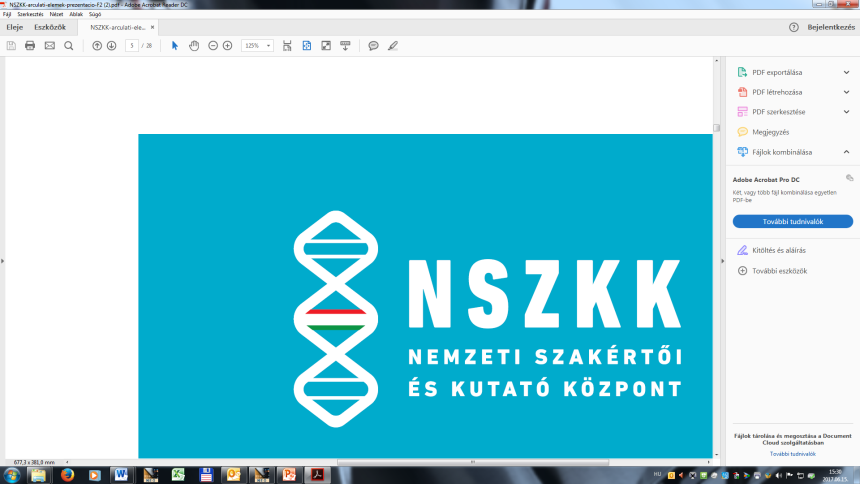